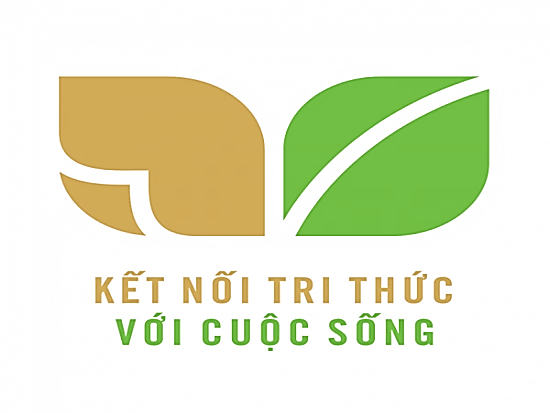 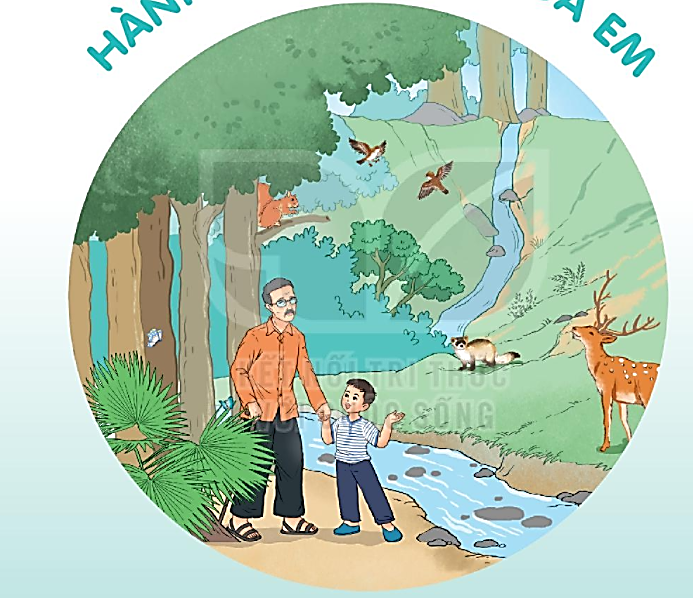 HÀNH TINH XANH CỦA EM
ÔN BÀI CŨ
Đặt một câu về một bộ phận của con vật nuôi trong nhà.
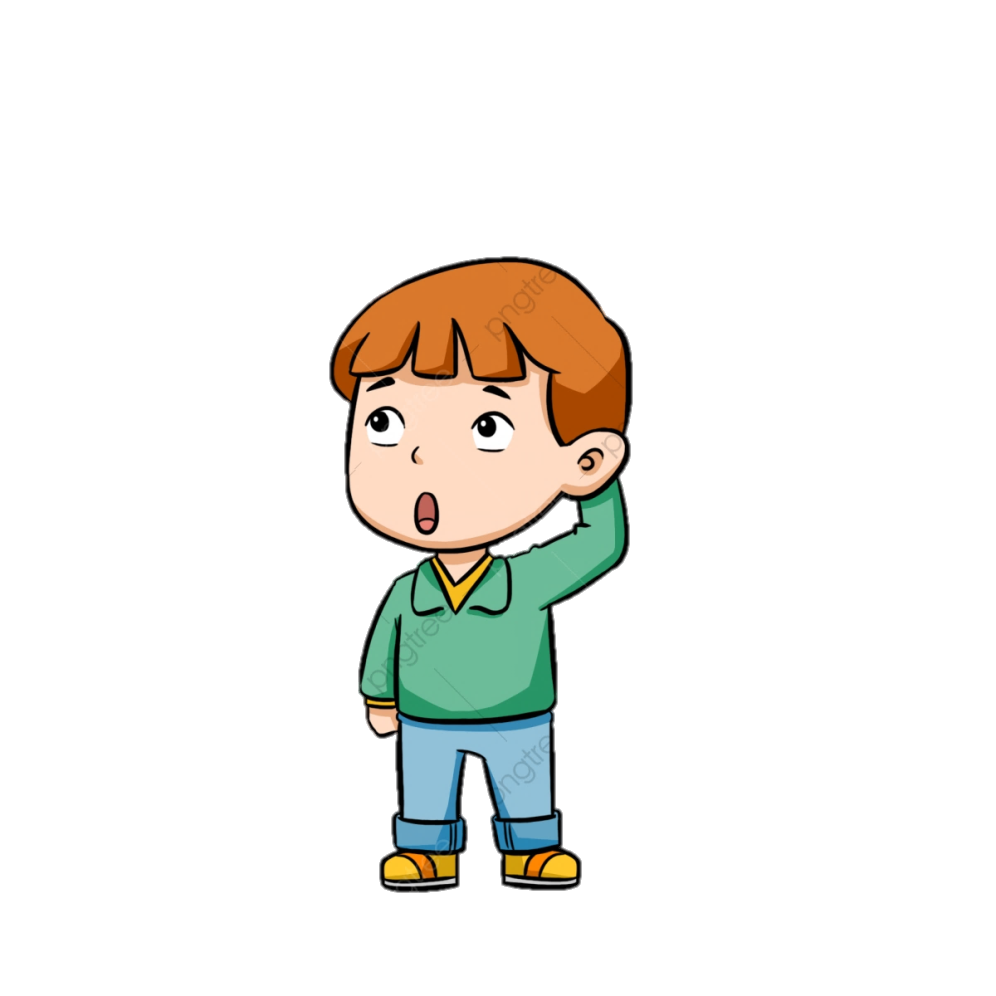 Bài 14: CỎ NON CƯỜI RỒI
TIẾT 4
KHỞI ĐỘNG
Bài 14: CỎ NON CƯỜI RỒI
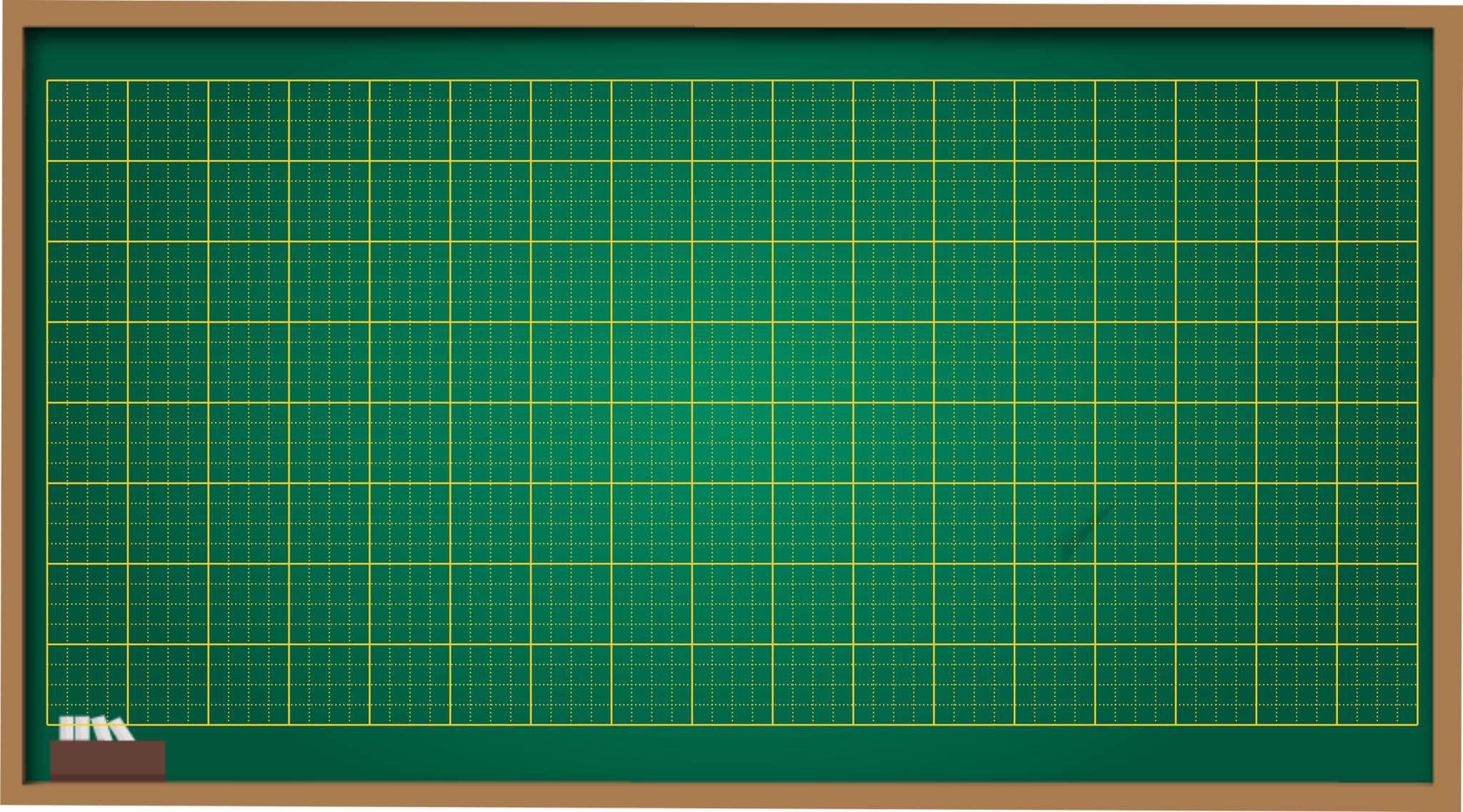 Thứ tư ngày 9 tháng 3 năm 2022
Tiếng Việt
Luyện tập:- Mở ǟộng vốn từ về bảo vệ môi trường
- Dấu phẩy – tr 59
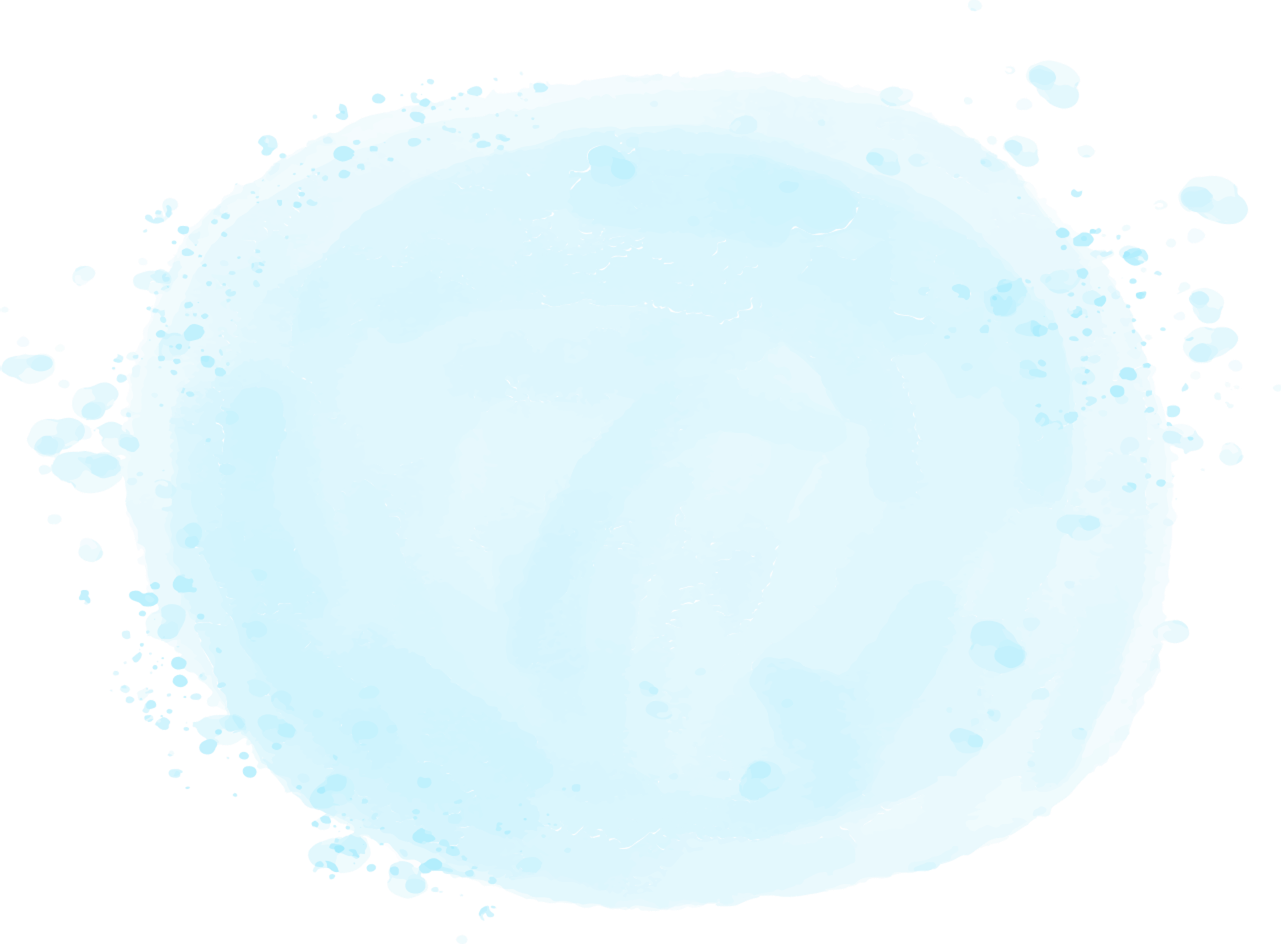 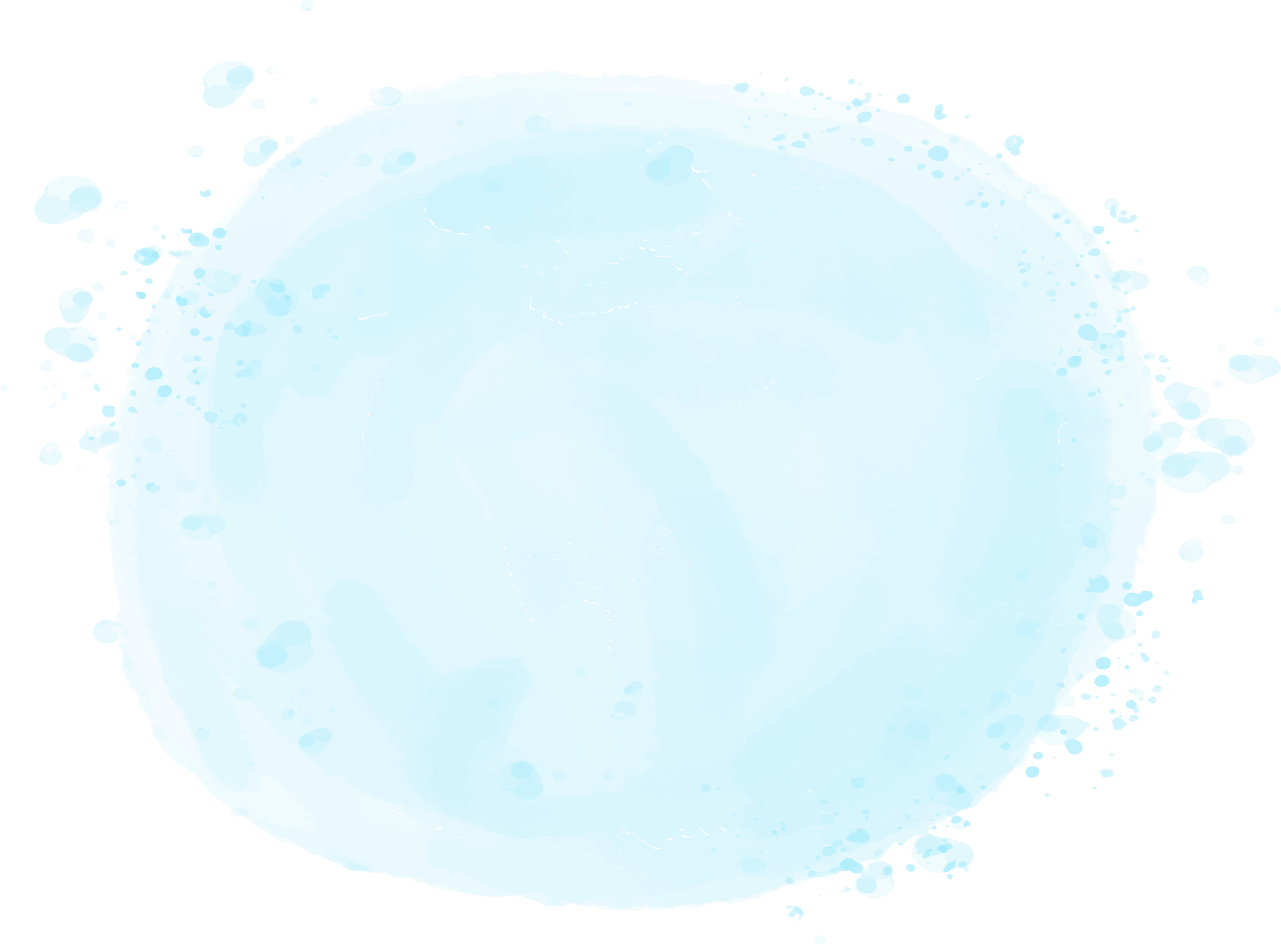 YÊU CẦU CẦN ĐẠT
- Tìm được từ ngữ chỉ hoạt động bảo vệ, chăm sóc cây.
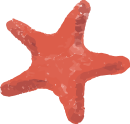 - Tìm được từ ngữ thích hợp điền vào chỗ trống, điền đúng dấu phẩy
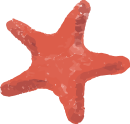 1. Tìm từ ngữ chỉ hoạt động bảo vệ, chăm sóc cây.
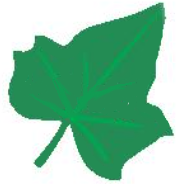 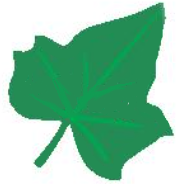 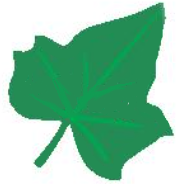 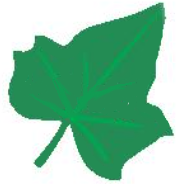 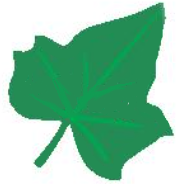 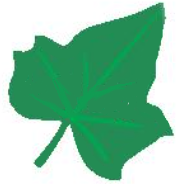 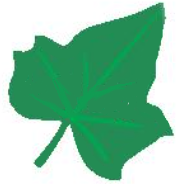 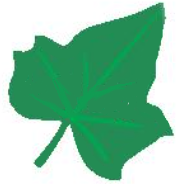 giẫm lên
 cỏ
chặt cây
bắt sâu
hái hoa
tỉa lá
tưới cây
bẻ cành
vun gốc
2. Chọn từ ngữ phù hợp thay cho ô vuông (dấu ba chấm)
nhìn thấy
giơ tay hái
đừng hái
Cho hoa khoe sắc
   Buổi sáng, bước ra vườn hồng, ………….. bông hồng đỏ thắm, bé vui sướng reo lên:
- Bạn xinh đẹp, đáng yêu làm sao!
    Nói rồi, bé định ..………..…  bông hoa. Bỗng có tiếng thì thầm:
- Xin ……….…... tôi. Tôi sẽ rất buồn nếu không được khoe sắc cùng các bạn hoa.
3. Cần đặt dấu phẩy vào những vị trí nào trong mỗi câu sau?
a. Các bạn học sinh đang tưới nước  bắt sâu cho cây.
b. Mọi người không được hái hoa  bẻ cành.
c. Én nâu  cỏ non đều đáng yêu.
,
,
,
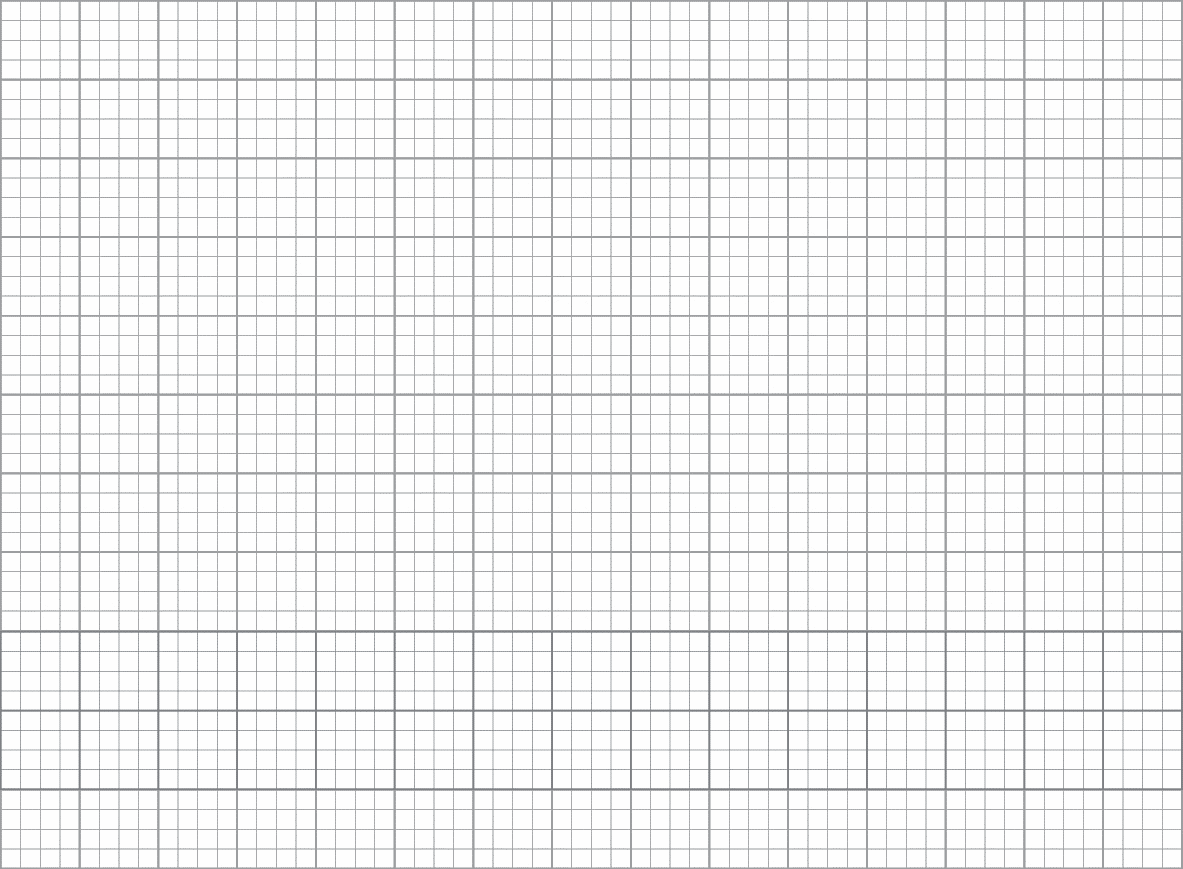 Bài 3: S60
a. Các bạn học sinh đang tưới nước, bắt sâu cho cây.
b.
c.
85%
请替换文字内容
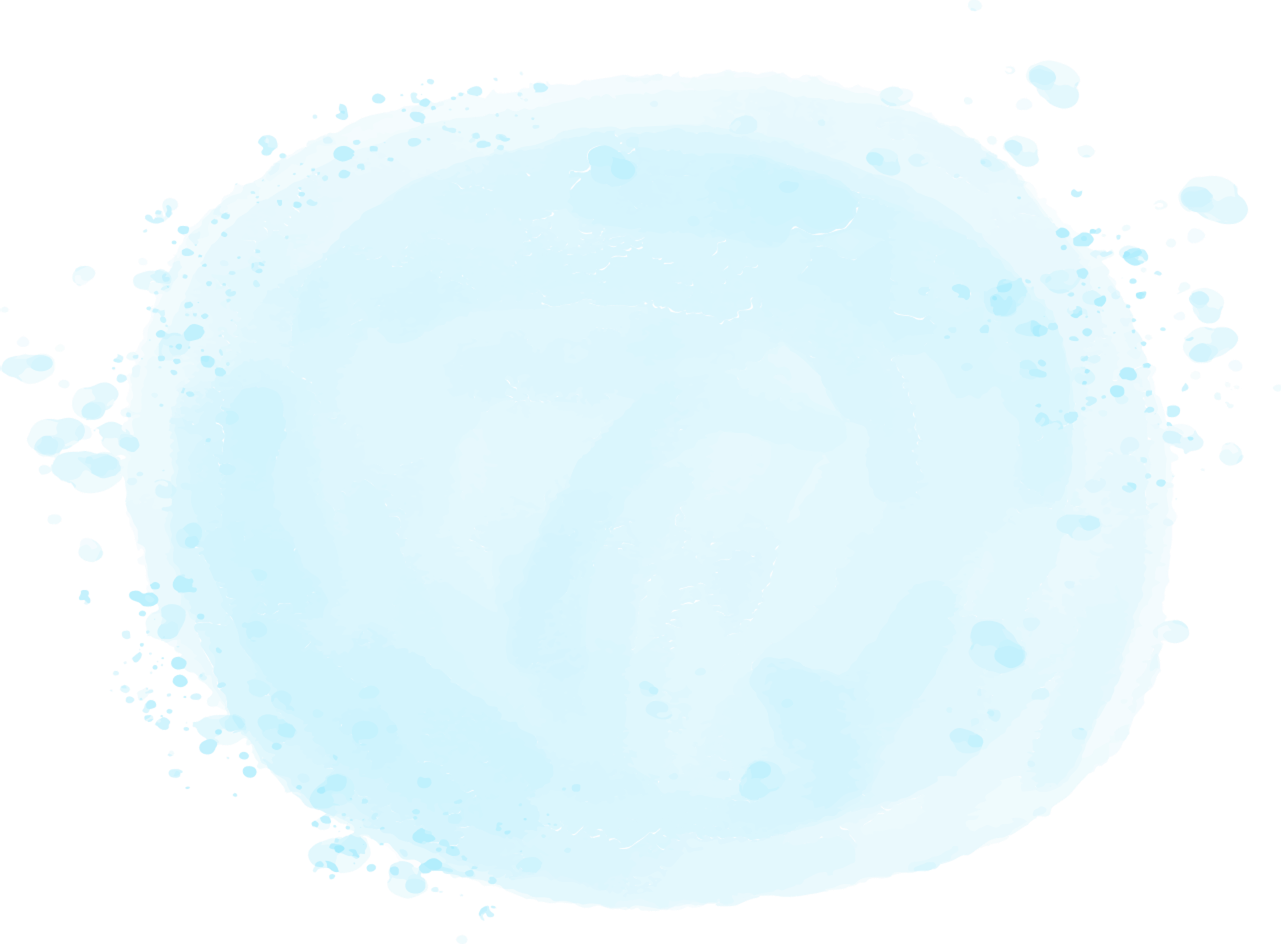 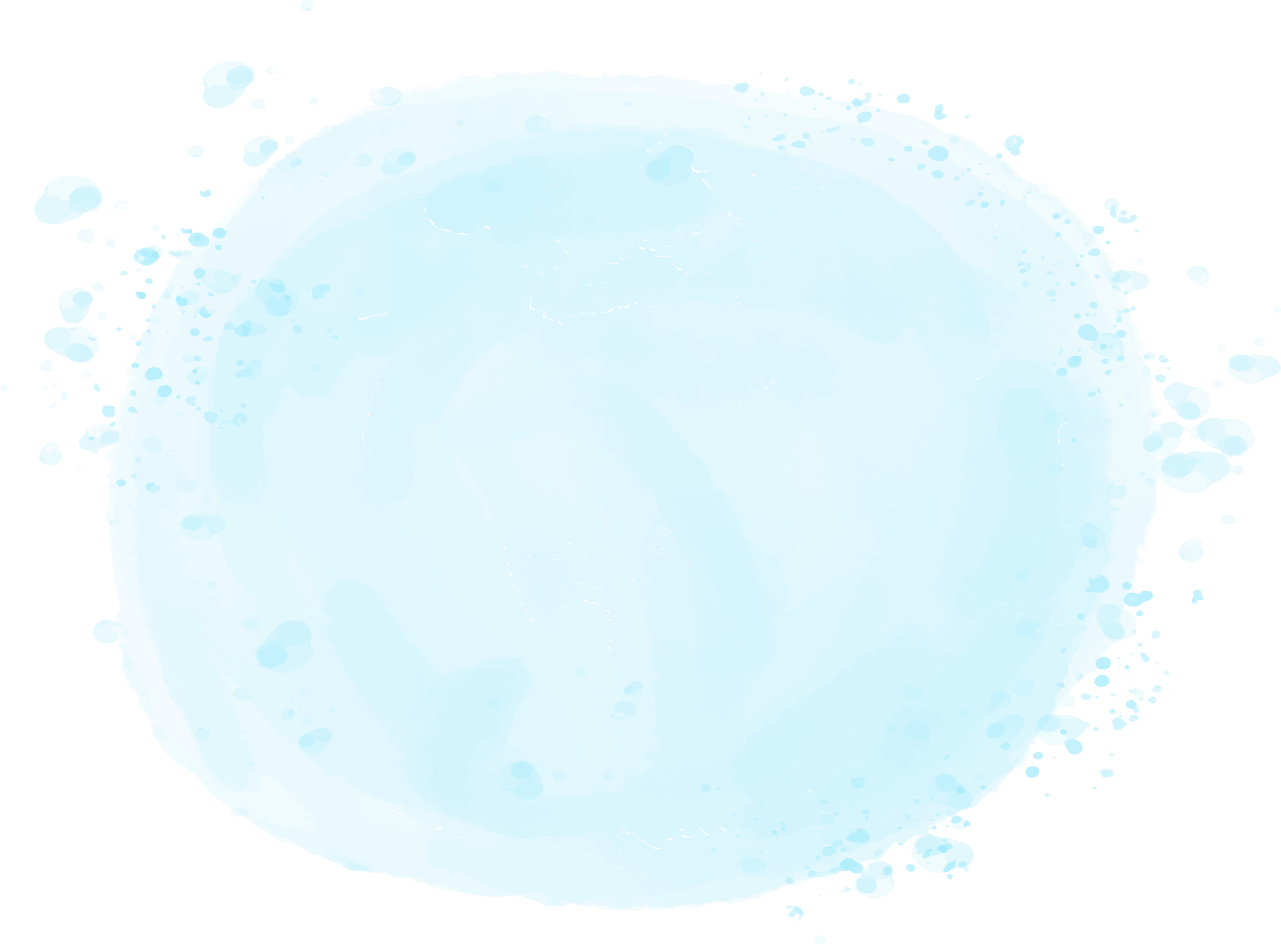 YÊU CẦU CẦN ĐẠT
Tìm được từ ngữ chỉ hoạt động bảo vệ, chăm sóc cây.
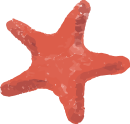 - Tìm được từ ngữ thích hợp điền vào chỗ trống, điền đúng dấu phẩy
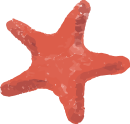 TIẾT HỌC
 KẾT THÚC